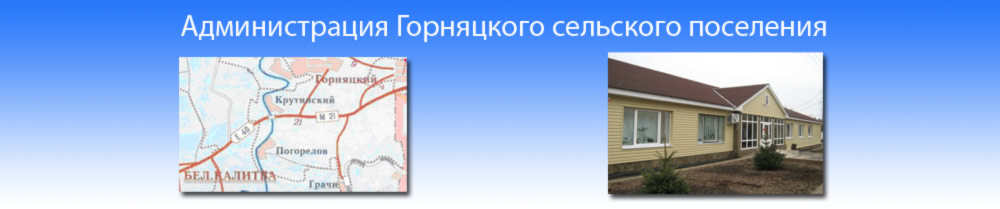 БЮДЖЕТ ДЛЯ ГРАЖДАН НА  2016 ГОД
Администрация Горняцкого сельского поселения
Администрация Горняцкого сельского поселения
Повышение роли бюджетной политики для поддержки экономического роста
Администрация Горняцкого сельского поселения
Расходы бюджета Горняцкого сельского поселения на 2016 год
Администрация Горняцкого сельского поселения
Обеспечение качественными жилищно – коммунальными услугами населения
0,1 %(130,0 тыс. руб)
Развитие муниципального управления
0.008 %(102,5 тыс. руб)
Пожарная безопасность и ГО и ЧС
0,48 %(651,9 тыс. руб)
Энергосбережение и повышение энергетической эффективности
0,01%(20,0 тыс. руб)
Управление муниципальными финансами
4,4%(5919,2 тыс. руб)
Развитие культуры
7,1 %(9497,4 тыс. руб)
Доля муниципальных программ в общем объеме расходов
Благоустройство территории
1,8 %(2410,6 тыс. руб)
Обеспечение общественного порядка
0,07 %(10,0 тыс. руб)
Переселение граждан
85,6% (111366,3 тыс.руб)
Управление муниципальным имуществом 0,007%(10,0 тыс.руб)
Развитие физической культуры и спорта
0,15%(15,0 тыс. руб)
Социальная поддержка граждан
 0,16%(212,8 тыс. руб)
Развитие транспортной системы
0,8%(1118,4 тыс. руб)
Администрация Горняцкого сельского поселения
Расходы бюджета Горняцкого сельского поселения, формируемые в рамках муниципальных программ и непрограммные расходы
- расходы бюджета, формируемые в рамках муниципальных программ
- непрограммные расходы
Администрация Горняцкого сельского поселения
Расходы бюджета Горняцкого сельского поселения в 2016 году
Администрация Горняцкого сельского поселения
Структура поступлений бюджетообразующих налогов в бюджет
Администрация Горняцкого сельского поселения
Динамика поступления налога на доходы физических лиц в бюджет Горняцкого сельского поселения
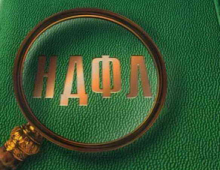 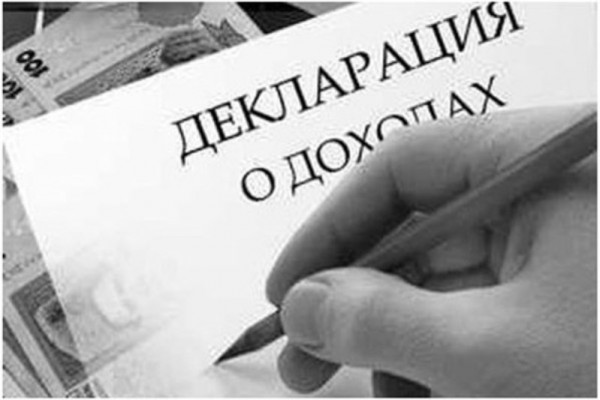 Администрация  Горняцкого сельского поселения
Динамика поступлений земельного налога в бюджет Горняцкого сельского поселения
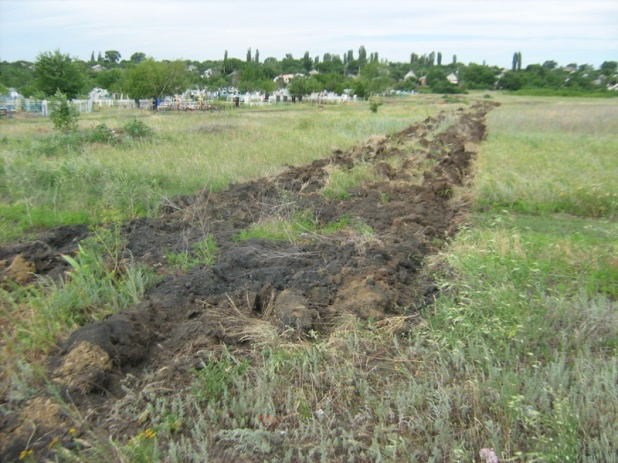 Переселение граждан
В бюджете поселения на 2016 год предусмотрено расходов на переселение граждан в сумме 111 366,3 тыс. рублей
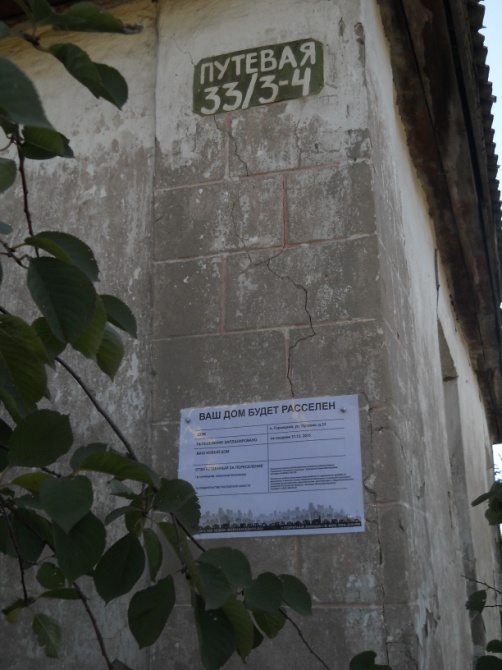 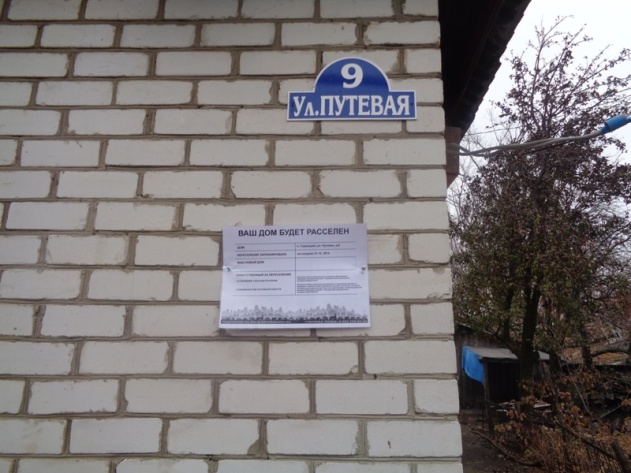 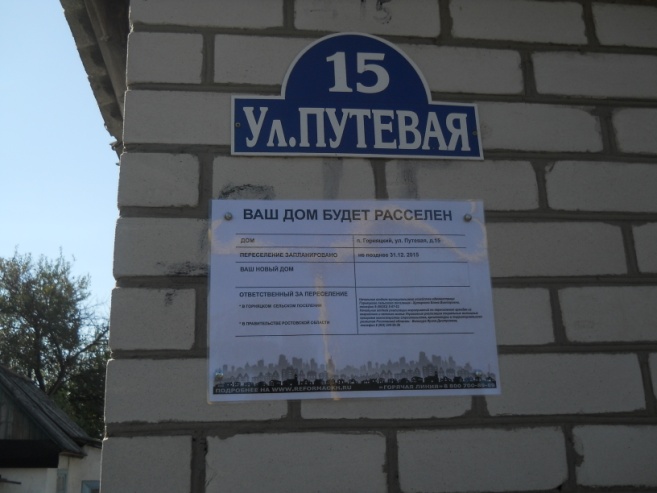 Благоустройство территрии
В 2016 году на благоустройство территории предусмотрено 2410,6 тыс.рублей
- уличное освещение – 2 209,6 тыс.руб.
- Озеленение территории – 112,0 тыс.руб.
- Содержание мест захоронений – 120,0 тыс.руб.
- Прочие мероприятия – 149,0 тыс.руб.
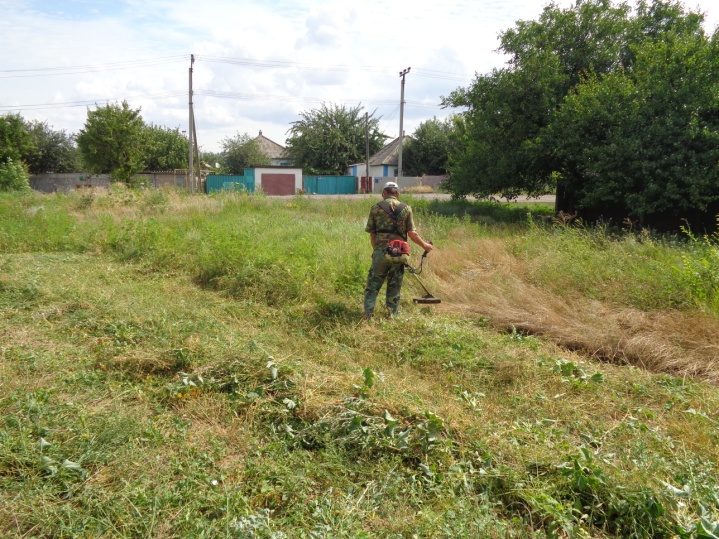 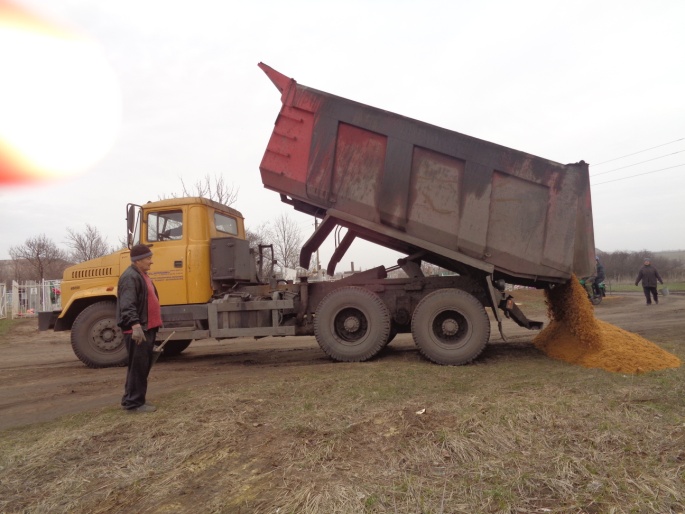 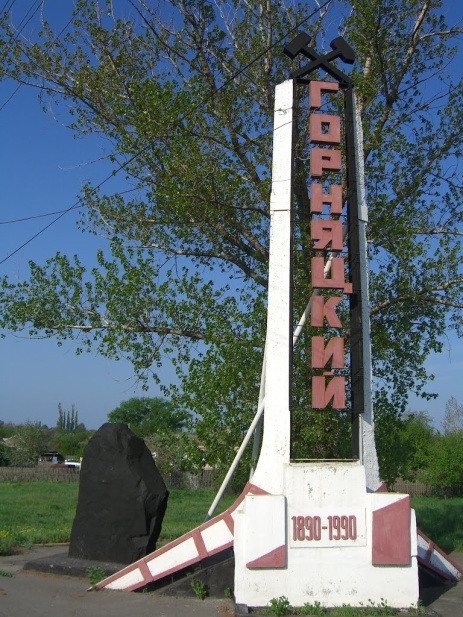 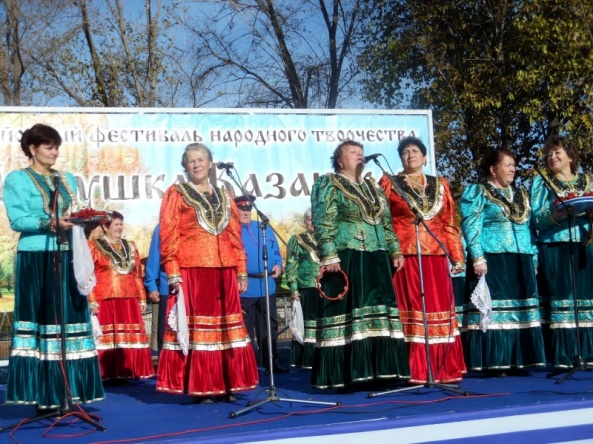 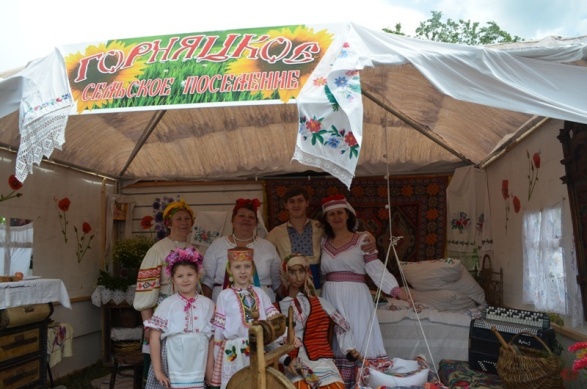 Культура Горняцкого сельского поселения
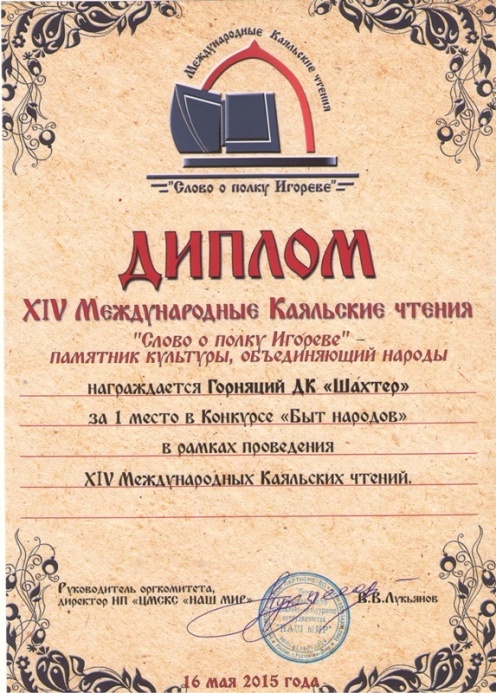 Культура Горняцкого сельского поселения
Муниципальная программа «Развитие культуры» общий объем расходов
Культура Горняцкого сельского поселения
Создание условий для выравнивания доступа населения к информационным ресурсам и пользованию услугами библиотек